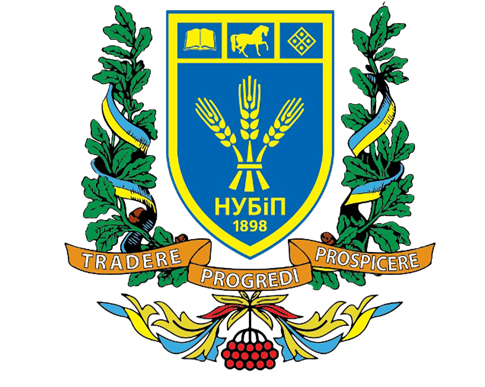 ЕКОНОМЕТРИКАлектор доцент кафедри статистики та економічного аналізу Симоненко Олена Іванівна
Тема.  8. Метод інструментальних змінних.
План.
Поняття інструментальних змінних.
Способи визначення інструментальних змінних.
Рекомендована література:
1.	Наконечний С. І., Терещенко Т. О.  Економетрія: Навч.-метод. Посібник для самост. вивч. диск.  — К.: КНЕУ, 2001. – 192 с.
2. 	Наконечний С.І., Терещенко Т.О., Романюк Т.П. Економетрія: Підручник.-Вид. 3-тє доп. та перероб.-К.:КНЕУ, 2004.-520 с.
3.	 Назаренко О. М. Основи економетрики : Підручник. – К.: Центр навчальної літератури, 2004.-392 с.
4. 	Лугінін О.Є., Білоусова С.В., Білоусов О.М. Економетрія: навч. пос. – К.: Центр навчальної літератури, 2005. – 252 с.
5. 	Бессалов А.В. Эконометрика: Учебное пособие для студентов экономических специальностей вузов. – К.: Кондор, 2007. – 196 с.
6. 	Эконометрика: учебник / В.Н. Афанасьев, М.М. Юзбашев, Т.И. Гуляева; под ред.. В.Н. Афанасьева. – М.: Финансы и статистика, 2005. – 256 с.
3
П.1
Автокореляція елементів часового ряду може бути описана на основі авторегресійної функції певного порядку. 

Але коли йдеться про моделювання взаємозв’язків на основі багатомірних часових рядів, де необхідно кількісно описати залежність однієї змінної від інших і врахувати автокореляцію залежної змінної, то економетрична модель буде мати лагову змінну Y, що входить до пояснюючих змінних, тобто:
.
Наведемо економічний приклад :
Приклад 1. Нехай потрібно побудувати економетричну модель, яка характеризує залежність обсягу інвестицій від технічного рівня об’єкта інвестування та ефективності економічної діяльності. 
В цьому випадку вихідна інформація повинна мати три часових ряди, один з яких буде характеризувати обсяг зміни капітальних вкладень у часі, другий — технічний рівень об’єкта інвестування, а третій — ефективність економічної діяльності. 
Наприклад, якщо в попередньому році в даний об’єкт було вкладено велику частину інвестицій, то, очевидно, що в наступному році їх рівень може значно зменшитись через економічну та технічну недоцільність. А це означає, що економетрична модель наведеної залежності у загальному вигляді:
— обсяг інвестицій у періоді
— обсяг інвестицій у періоді t – 1; 

X1t — фондомісткість основних фондів у періоді  t

X2 t — рентабельність економічної діяльності в періоді t;

 ut — стохастична складова, залишки.
Можна навести  багато прикладів, коли залежна змінна yt економетричної моделі  залежить не тільки від пояснюючих змінних xt але й від свого попереднього значення yt-1. 

У таких випадках порушується третя передумова для застосування методу 1МНК при оцінці параметрів моделі, тобто  пояснюючі змінні корелюють із залишками   ut. У цьому випадку  вони стають стохастичними змінними.
Якщо в цьому випадку оцінки параметрів моделі визначатимуться на основі методу 1МНК, то вони будуть необгрунтованими.
Припускалося, що змінні економетричної моделі вимірюються без помилок, і тільки залишки  ut єдина форма помилок, яка допускається. Але дуже часто при вимірюванні змінних, які включаються в економетричну модель, допускаються помилки. Наявність цих помилок впливає на оцінку параметрів моделi. Так, якщо матриця пояснюючих змінних X має помилки, то її можна записати як суму двох матриць
де          — матриця дійсних значень пояснюючих змінних;     V  — матриця помилок.Звідси економетрична модель матиме вигляд:
Кореляція між пояснювальними змінними і залишками є серйозною перешкодою для застосування методу 1МНК.
У цьому випадку для оцінки параметрів моделі використовується метод інструментальних змінних, оператор оцінювання якого запишеться так:
де  Z— матриця інструментальних змінних;    Z’ — матриця, транспонована до матриці;     X — матриця пояснювальних змінних;
    Y — вектор залежної змінної.
П 2. Оператор оцінювання Вальда застосовується для моделі з двома змінними:
1) знаходяться відхилення індивідуальних  значень змінної X від своєї медіани;
2) ті відхилення, які мають додатний знак, замінюються одиницями, а ті, які мають від’ємний знак, — мінус одиницями.
Оцінки параметрів моделі розраховуються так:
- середні значення відхилень від медіани вверх і вниз;
- середні значення залежної змінної, що відповідають
Приклад 1. На основі даних, які наведені в табл.1, побудувати економетричну модель, яка кількісно описує залежність продуктивності праці від затрат на прикладні дослідження, причому наведені дані за затратами на прикладні дослідження можуть мати помилки виміру.
Таблиця 1.Вихідні та розрахункові дані для побудови економетричної моделі
Розв’язання
1. Ідентифікуємо змінні моделі:
— продуктивність праці, залежна змінна;
— затрати на прикладні дослідження, незалежна змінна.

2. Специфікуємо економетричну модель у лінійному вигляді:
3. Оскільки незалежна змінна моделі
може мати помилки виміру, а це означає, що вона може корелювати із залишками, то замінимо її інструментальною змінною.
Для визначення інструментальної змінної за методом Вальда:
3.1. Знайдемо медіану змінної Х
:
3.2. Визначимо відхилення кожного значення змінної
від своєї медіани;
3.3. Від’ємні відхилення замінимо на –1, а додатні — на + 1. Сукупність цих одиниць є інструментальною змінною (див. табл. 1).
5. Розрахуємо оцінки параметрів моделі:
Звідси економетрична модель:
6. Визначимо загальну дисперсію та дисперсію залишків:
7. Розрахуємо коефіцієнти детермінації та кореляції:
8. Аналіз економетричної моделі
Коефіцієнти детермінації і кореляції свідчать про те, що побудована модель є достовірною: зв’язок, який вона кількісно описує, є досить тісним. Так, коефіцієнт детермінації показує, що на 90% варіація продуктивності праці визначається варіацією затрат на прикладні дослідження. Оцінка параметра
визначає граничну зміну продуктивності праці, якщо затрати  на прикладні дослідження зміняться на одиницю.
Коефіцієнт еластичності
показує, що збільшення затрат на прикладні дослідження на 1 % сприятиме збільшенню продуктивності праці на 0,49 %.
Оператор оцінювання Бартлета
Бартлет довів: якщо розбити впорядковані значення змінної X на три групи, а потім виключити з розрахунку середню групу, то можна збільшити ефективність оцінки. Оцінки парaметрів моделі у цьому випадку будуть визначатись так:
середні значення залежної змінної по третій та першій групах;
середні значення незалежної змінної, що відповідають середнім
Оператор оцінювання Дарбіна
Дарбін запропонував впорядковувати вектор пояснювальної змінної
у порядку зростання і ввів як інструментальну змінну  порядковий номер (ранг), тобто числа 1, 2, 3, 4 ... n.
Метод Дарбіна можна застосовувати й тоді, коли модель містить декілька пояснювальних змінних. У цьому випадку спочатку знаходять відхилення значень кожної змінної від свого середнього значення, потім ці відхилення впорядковуються в порядку зростання і кожному з них присвоюється порядковий номер.
20
Лекцію закінчено, дякую за увагу
21